Negation, prosody and constituency: the case of Kakabe,a Western Mande language
Alexandra Vydrina
LACITO-CNRS
SWL8, Paris 05.09.2018
Negation and intonation: the phenomenon
In Kakabe (< Mande), negation triggers a High boundary tone (optionally accompanied by intonational raising ↑) at the end of the utterance:

mùséè bì túlà yénnà		b.  mùséè béle túlà yènná
	woman be mouse see-L%	     woman be.NEG mouse see-H%
	The woman sees the mouse.	     The woman doesn’t see the mouse.
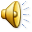 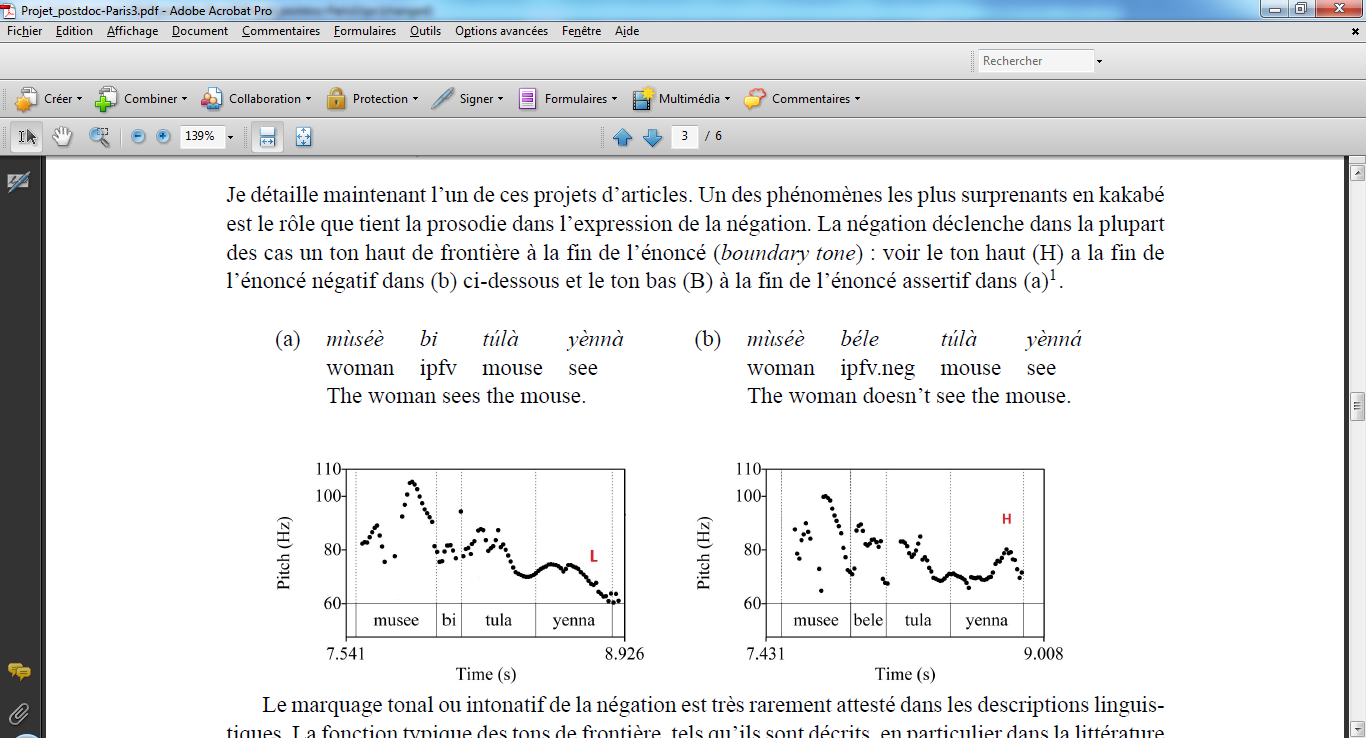 Introduction
Tone and intonation as negation marking in the languages of the world
Tonal or intonational marking of negation is very rarely attested in linguistic descriptions 
Dryer (2013): only one language (out of 1324), namely Engenni (Edoid) where tone is the sole marker of negation
a few languages where negation is coded both by tone and a segmental marker:
Mano: negation is coded either by a preverbal negative particle or by changing the tone on the subject pronoun 
Igbo, a Niger-Volta language H replaces the L of the auxiliary in negative utterances (Ndimele 2009; Obiamalu 2013)
Bobo (Western Mande), negative utterances have a special intonation pattern similar to that of exclamations  (Morse 1976)
Nghlwa /Mbato (<Kru): clause-final mora (lengthening of the final vowel) with M tone (Thomas Blecke, p.c.)
Kuot (<Papuan) particular tone contour for negation (Lindström 2005)
Introduction
Questions
What motivates the use of a boundary tone, a typical intonational device, in negative utterances? 
What does this case tell us about the role of negative utterances in verbal communication and about the evolution and the grammaticalization of negative constructions? 
What are the restrictions on the use of H% in negative utterances in Kakabe and what can explain them?
Introduction
Goals of the talk
description of the prosodic marking of negation in Kakabe: the syntactic and phonological restrictions
proposal for a discourse-driven explanation for the prosodic encoding negation
investigation of the relation between the Negation boundary tone and the second part of  the double-negation constructions
Introduction
Outline
Introduction
Presentation of Kakabe and its relevant grammatical structures
Restrictions on the Negation H tone in Kakabe
clause type and Negation H
negative auxiliary as the trigger of Negation H and its position within the PhP boundaries
blocking of Negation H tone by lexical items with inherent assertion focus
Discussion
the role of negative utterances in verbal interaction
Negation H as the second part of a double-negation constructions?
Introduction
Presentation of Kakabe
spoken in Guinea (Conkary), Fouta-Jallon 
Mande > Western Mande > Central Mande > Mokole > Kakabe 
 ~ 50 000 speakers
 contact languages: Pular (<Atlantic) & Maninka (Mande)
Presentation of Kakabe
Kakabe utterance
lexial tone + intonation 
 S aux O V X, rigid word order
 inflectional categories (TAM, polarity and focus)  expressed through second-position auxiliaries/verbal suffixes or both
Presentation of Kakabe
Kakabe inflectional paradigm
Presentation of Kakabe
Intonation in Kakabe
Kakabe has four boundary tones (along with lexical tones):
Presentation of Kakabe
Other uses of the H boundary tone
Boundary H% is used to signal both continuation (in both affirmative and negative utterances) and negation 

(1)	hári wòn tùmá(024) nɛ̀gɛ̀ bé↑lé 
	hári wò-nu tùma-H% nɛ̀gɛ béle-H%
	PST that-PL time-H.BT iron be.NEG-H.BT 
	At that time there was no iron.
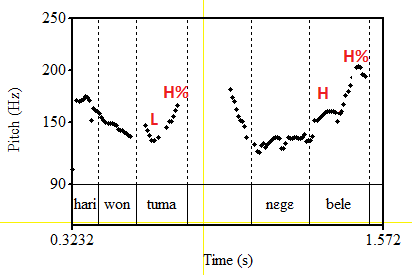 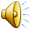 Presentation of Kakabe
Restriction on the negation H% tone
Negation H% appears only in main non-interrogative clauses => it is NOT licensed in: 
interrogative utterances
subordinate utterances (relativization, conditional protasis, temporal clause, etc.)
negative continuation constructions that are associated with particular intonation pattern.
In order to trigger the Negation H%, the negation marker must be in the last PhP of the IP, otherwise the PhP boundary blocks the boundary tone. 
Negation ↑H% is blocked in the presence of pragmatically prominent lexemes hosting a raised↑H within the same IP .
Restrictions on the Negation H tone
I. Negation H% and the clause type
No negation H% in interrogative utterances: 

(2) 	wò sí mɔ̀gɔ̀ kàràndén sɔ̀tɔ kóòbèn
		wò si mɔ̀gɔ kàranden sɔ̀tɔ kóoben
		2PL POT man learned obtain many 

		káá wò máá mɔ̀gɔ̀ kàràndén ꜜsɔ́tɔ̀
		káa wò máa mɔ̀gɔ kàranden sɔ̀tɔ-L%
		or 2PL PFV.NEG man learned get-L.BT 
		Did you get a lot of educated people or didn't you get any educated people? 


(3)		fɛ́n dè báà màlà háá kɔ̀tɛ̀ àn bélé ꜜá fɔ́là 
		fɛ́n lè bi à má-la háa kɔ̀tɛ ànu béle à fɔ́-la-L%
		thing FOC be 3SG do-GER until now 3PL be.NEG 3SG say-GER-L.BT
		Why don't they still speak it [the language]?
Restrictions on the Negation H tone
I. Negation H% and the clause type
No negation H% in subordinate clauses

(4)	sààn máá gbɛ́ɛ́ túgún ì náán ꜜtɔ́ꜜnáátí túgùn
		sì ànu máa gbɛ́ɛ túgun ì ni ànu tɔnàati túgun-L%
		if 3PL NEG.COP be.clean again 2SG OPT 3PL carry again-L.BT
		If they are not clean, you have to carry it again

(5)	kɛ́ lè ǹ nà ápáránꜜté lá sì kɛ́ ꜜyán bélé yàn 
		kɛ̀ lè ǹ la áparanti-È là sì kɛ̀ yàn béle yàn-L%
		this FOC 1SG POSS apprentice-ART LOC if this that COP.NEG that-L.BT 
		This one is my apprentice if that here is not present.
Restrictions on the Negation H tone
II. Negation H% and the PhP boundaries
In order to trigger the Negation H% the marker of negation must be in the last PhP of the IP, otherwise the PhP boundary blocks the boundary tone. 
Negation H% is blocked by the presence of an indirect object noun phrase at the end of the utterance.

(6) a. 	à máà bìtá 	b.	à máá bìtà brúsà tɔ̀ 
		à máa à bìta-H% 		à máa à bìta brúsa-È tɔ-L%
		3SG PFV.NEG 3SG catch-H.BT  		3SG PFV.NEG catch bush.ART in 
		‘He didn’t catch it’.		‘He didn’t catch it in the bush’.
Restrictions on the Negation H tone
II. Negation H% and the PhP boundaries
If the negation marker is in the final PhP of the utterance it triggers H%

(7)	 hárí wón tùmá nɛ̀gɛ̀ bé↑lé 			negation marker at the end of the
	hári wò-nu tùma nɛ̀gɛ béle-H% 		utterance
	PST that-PL time iron be.NEG-H.BT 
	At that time there was no iron. 

(8)	 káydè à téé gà↑sɛ́ 			negation marker separated by an
	káydi-È a tée gàsɛ-H% 			intransitive verb from the utterance end
	paper-ART 3SG NEG.POT arrange-H.BT 
	The documents cannot be put in order. 

(9) àn máá kìléè sɔ̀tɔ́n 			 negation marker separated by a VP
	ànu máa kìli-È sɔ̀tɔn-H%			with DO from the utterance end
	3PL PFV.NEG screw.driver-ART get-H.BT 	
	They didn't have a screw driver.
Restrictions on the Negation H tone
II. Negation H% and the PhP boundaries
Nominal vs. pronominal phrase in the IO position
An IO with a full-fledged noun projects a separate PhP in Kakabe and blocks the Negation H%

(10) 	mà máá ké bóɲɛ̀ là 
		mà máa ké bón-È la-L%
		1PL PFV.NEG arrive house-ART OBL-L.BT
		We didn’t arrive home.

cf. : If  IO is pronominal and the negative marker is not separated from the end of IP by any PhP boundary the utterance terminates with the Negation H%:

(11)	ǎndè máá kílán wò lá 
		ǎndè máa kílan wò la-H% 
		3PL.LG PFV.NEG be.afraid that OBL-H.BT
		They are not afraid of it.
Restrictions on the Negation H tone
II. Negation H% and the PhP boundaries
In a non-verbal utterance with a negative copula immediately followed by a postpositional phrase, the negation H% is present both if the postpositional phrase is pronominal and when it contains a full-fledged NP 
In the absence of a verb, the negative copula forms one PhP with the following NP (the same as NEG aux. + DO + v)

(12)	kɔ́ntɔ́rɔ́l béláà tɔ́ 		pronominal postpositional phrase
		kóntorol béle à tɔ-H% 
		control be.NEG 3SG on-H.BT 
		There's no way to control it. 

(13)	tɔ́ɔ́rɔ́ bélé wò wáttòè tɔ́   		nominal postpositional phrase
		tɔ́ɔrɔ béle wò wáttu-È tɔ-H% 
		suffering be.NEG that time-ART in-H.BT 
		There was no suffering in that time.
Restrictions on the Negation H tone
III. Negation H% and lexemes hosting ↑H
Kakabe has a class of lexemes that contain an inherent assertion focus and host ↑H (register raising applied to the lexical H of the lexeme):
polarity items, universal quantifier, the emphatic particles, e.g. ↑fó ~ fó `every'; ↑wó ~ wó `any'; ↑kóobèn `indeed, a lot', etc.
When the utterance with a sentential negation contains an inherent assertion focus lexeme, Negation H% is blocked.

(14) a.	à máá ↑fɛ́nfɛ̀n mà 		 b.  à máá wò má  
		à máa ↑fɛ́nfɛ̀n má 			à máa wò má-H% 	
		3SG PFV.NEG do			 3SG PFV.NEG that do
		He didn’t do anything.			 He didn’t do that.

(15)	a.	dóódò máa nǎ						b.	à máá nàá		
		↑dóodò máa nà-H% 						à máa nà-H%
		pers.PI PFV.NEG come-H.BT 	3SG PFV.NEG come-H.BT
		Nobody came.			He didn’t come
Restrictions on the Negation H tone
III. Negation H% and lexemes hosting ↑H
cf. French:

Il n’est pas venu 	‘He didn’t come’ 	  H% 
Il n’a rien fait	‘He didn’t do anything’	  ↑fɛ́nfɛ̀n 
Personne n’est venu	‘Nobody came’ 	 ↑dóodò
Restrictions on the Negation H tone
III. Negation H% and lexemes hosting ↑H
Final assertion focus particles ↑féw, ↑fúyi host ↑H tone, and occur mostly in negative utterances. 
Since they are always IP-final, there is no way to tell whether (↑)H is their lexical tone or whether it is the IP-final tone. 

(16) a.	à máá màrsè ↑féw 			b. à máa màrsɛ́
		à máa màrsè ↑féw 		 	    à máa màrsɛ-H% 
		3SG PFV.NEG sell AS.F 		    3SG PFV.NEG sell-H.BT
		It didn’t sell at all			    It didn’t sell.
Restrictions on the Negation H tone
Summary: restrictions on negation H%
Negation H% is licensed by a negative auxiliary or a negative copula and is blocked if this negative marker is separated from the end of IP by a PhP boundary.  
Negation H% is overruled by boundary tones of other sentence mode operators and is absent in subordinate clauses.
Negation H% is blocked if the same IP contains a word with inherent assertion focus and a raised ↑H.
Restrictions on the Negation H tone
Discussion
Two possible analyses for the motivation of negation H% (not excluding each other):
Negation H% as the extension of the intonational marking of continuation
Negation H% as the second part of a double negation-marking construction
Discussion
Negation H% as the extension of the intonational marking of continuation
The boundary H% in Kakabe is not specialized for negation, but serves primarily to signal continuation. 
 The motivation for the use of the same prosodic marking for continuation and negation can probably be found in the analysis of the function of negative utterances in conversation (Ford et al 2001; Schegloff 1996; Sacks 1992; Heineman 2003):
negative utterance as units which lack completion and therefore demand further elaboration.
Discussion
Negation H% as the extension of the intonational marking of continuation
Broadly speaking, the work of the negative TCU [Turn-Constructional Unit] involves rejection, either rejection of an immediately prior proposition or the rejection and shifting away from a topic or sequence. The work of what follows the negative TCU is to provide a resolution of the rejection: an alternative to what came before, an account for the rejection, a modified form of agreement (e.g., to take up a proffered topic while rejecting a proposition), or a shift to another topic or sequence (Ford, 2001, 60). 

 The continuation H% may be related to the negation H% through the addressee-orientated and interpersonal meanings associated with negation.
Negation H% as the extension of the intonational marking of continuation
Hypothesis: the use of H% boundary tone has been extended in Kakabe from signaling continuation to signaling the lack of completion in negative utterances



Only prosodically minimal negation utterances were involved, leaving unaffected the extended negative utterances, where the PhP with negation is followed by an additional PhP within the same turn-construction unit.
Discussion
Negation H% as the second part of a double negation-marking construction
Polarity neutral emphatic words such as ‘even a thing’, ‘even a person’  are a common source of the second part of a bi-partite negation construction (van Alsenoy & van der Auwera 2014)
Cf. French: the second part of the negation, pas, is mutually exclusive with the negative quantifiers such words as rien ‘nothing’, personne ‘nodoby’, nulpart ‘nowhere’ etc. 
This distribution is explained by the fact that pas originally belonged to the same semantic group as rien, personne etc., namely polarity neutral emphatic markers `even a thing', `even a person' etc
cf. in Kakabe: ↑fɛ́nfɛ̀n ‘even a thing’ and ↑dóodò ‘even a person’ are neutral polarity items which can be used either in negative or in affirmative utterances.
Discussion
Negation H% as the second part of a double negation-marking construction
The sentence-final particles with assertion focus are another common source for the second element of a double negation-marking construction, at least in Western African languages, see (Beyer 2009: 205).
One can suppose that the Negation H% in Kakabe is a ‘less segmental’ equivalent of emphatic final particles which became associated with negation. 
final emphatic particles ↑féw, ↑fúyi host (↑)H tone, and occur mostly in negative utterances. 
Since they are always IP-final, there is no way to tell whether (↑)H is their lexical tone or whether it is the IP-final tone.
Discussion
Conclusion and further questions
The prosodic marking of negation in Kakabe may be motivated by its role in the organization of the hearer-speaker interaction.
Is there a link between the use of words with inherent assertion focus and the interactional non-completeness of negative utterance (assertion focus markers as a resolution for the non-completeness of negative utterances)? 
Why only prosodically minimal negation utterances are involved in the tonal negation marking?
The non-segmental marking of negation may be a wider phenomenon than has been reported so far.
Conclusion
References
Van Alsenoy, Lauren, and Johan van der Auwera. “On the Relation between Double Clausal Negation and Negative Concord.” In Studies in Language Companion Series, edited by Maj-Britt Mosegaard Hansen and Jacqueline Visconti, 160:13–46. Amsterdam: John Benjamins Publishing Company, 2014.
Beyer, Klaus. “Double Negation-Marking: A Case of Contact-Induced Grammaticalization in West Africa?” In Negation Patterns in West African Languages and beyond, edited by Norbert Cyffer, Erwin Ebermann, and Georg Ziegelmeyer, 205–22. Typological Studies in Language, v. 87. Amsterdam ; Philadelphia: John Benjamins Pub. Co, 2009.
Dryer, Matthew S. “Order of Negative Morpheme and Verb.” In The World Atlas of Language Structures Online, edited by Matthew S. Dryer and Martin Haspelmath. Leipzig: Max Planck Institute for Evolutionary Anthropology, 2013.
Heinemann, Trine. 2003. “Negation in Interaction, in Danish Conversation.” Ph.D. dissertation, York: University of York.
Ford, Cecilia E. “At the Intersection of Turn and Sequence: Negation and What Comes next.” In Studies in Interactional Linguistics, edited by Margret Selting and Elizabeth Couper-Kuhlen, 51–80. Studies in Discourse and Grammar 10. Amsterdam: J. Benjamins, 2001.
Ndimele, Ozo-mekuri. 2009. “Negation Marking in Igbo.” In Typological Studies in Language, edited by Norbert Cyffer, Erwin Ebermann, and Georg Ziegelmeyer, 87:121–38. Amsterdam: John Benjamins Publishing Company.
Sacks, Harvey. “The Correction-Invitation Device.” In Harvey Sacks: Lectures on Conversation, edited by Gail Jefferson, 21–25. Oxford: Blackwell Publishing, 1992.
Schegloff, Emanuel A. “Turn-Organization: One Intersection of Grammar and Interaction.” In Interaction and Grammar, edited by Emanuel A. Schegloff and Sandra A. Thompson, 52–133. Cambridge: Cambridge University Press, 1996.